Anime Translation and Localization
Uchi-Con 2024
Who am I?
Sarah Alys Lindholm
The Detail Woman, LLC

Anime gigs include Crunchyroll, Funimation, ADV, and more...
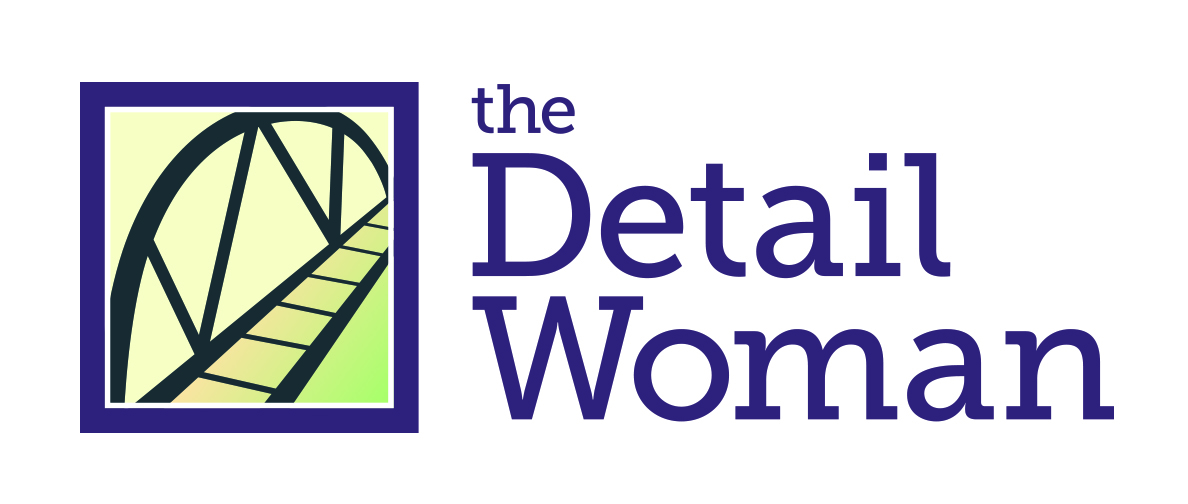 What’s on the table today?
YES

How anime distributors work
Overview of anime translation
Translator super geek-out
The anime localization process
Working with Japan
Learning Japanese
Free Q&A
NO

Why did the licensor decide X?
Why didn’t Season 2 of Y get licensed?
How Distributors Work
It’s beautiful madness.
How Anime Gets to You
How Anime Gets to You
And then, madness:

Translation becomes subtitles & dub
Subtitles are formatted
Dub is mixed and laid back
Editing
Closed captioning
Streaming, broadcast, and home video
OH RIGHT, MARKETING
Audiovisual Translation
...in general
Pictures and Sound
What is a movie, exactly? 
Video and audio exist in relationship to each other
Your target is visual, and just like your source
The audiovisual medium itself is a specialty
Anime as a sub-specialty
Mismatches with the Visuals
Result of attention problems or translating scripts
Pull the viewer out of the story
Can completely break the story
Breaking the Story: Example
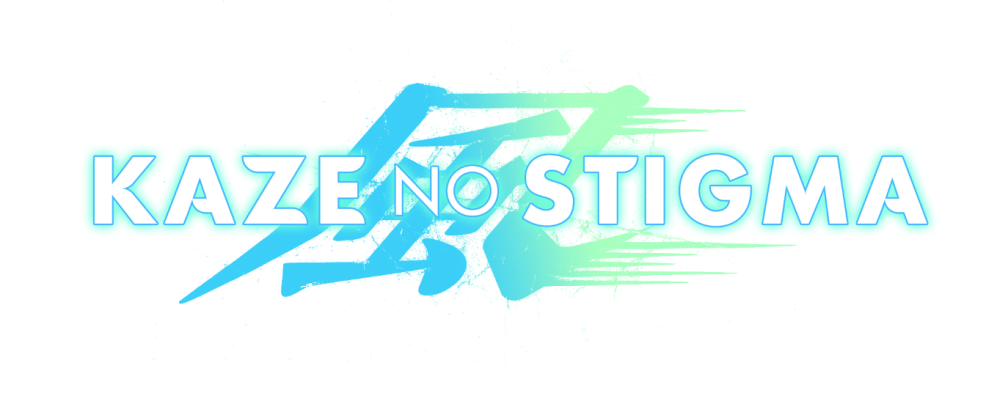 [video removed]
© 2007 Takahiro Yamato • Hanamaru Nanto/FUJIMI SHOBO • Stigma of the wind Partners. Licensed by FUNimation® Productions, Ltd. All Rights Reserved.
Audiovisual Translation
...LET’S GEEK!!!!!
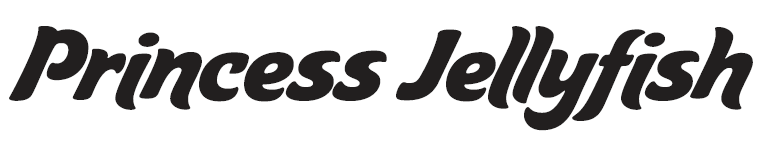 Terminology: Princess Jellyfish
© Akiko Higashimura・KODANSHA／KURAGEHIME Committee. Licensed by Fuji TV through FCC to FUNimation® Productions, Ltd. All Rights Reserved.
[Speaker Notes: Wordplay that forms part of a wordplay chain.]
The 尼~ず (Ama~zu)
The name of the group of geeky girls in Princess Jellyfish.
 
ama with this kanji is “nun”
slang for a spinster (someone of marrying age who’s never gonna do it)
the “b word”
[Speaker Notes: Since it’s a key term and a name they gave themselves with pride, it’s one of the first things for the translator to figure out about the show. “Nun” because they voluntary commit to living a life without men. “Spinster” because they know they also kind of have no chance. I don’t think the “b word” was actually part of the equation, but I mentioned it for completeness. Also important: they use the term in a feel-good way. It’s “them.”]
Key Terminology
The process for key terminology starts the same as for jokes: “What’s most important?”

The second part of it is licensor concerns. Does it have a preexisting spelling from the licensor?
[Speaker Notes: What do you think is important?]
The 尼~ず (Ama~zu)
Nun meaning is important
Spinster meaning also ideally in there
Should sound like a name a group would pick for themselves (not given to them)

Miscellaneous factor: First ep title is based on Sex and the City. (“Sex and the Ama~zu”)
[Speaker Notes: What I thought was important. Any ideas based on this?]
My Answer
“The Sisterhood”
A nun is a “sister”
Feels like a name you  would give your group by yourselves (strong solidarity)
Sounds perfect in that episode title: “Sex and the Sisterhood’
I obtained licensor approval for my idea
[Speaker Notes: What I eventually settled on.]
The End
You can...

...Find the slides posted to my website

...Find my website, my Pinterest, my LinkedIn, and my Twitter account at https://linktr.ee/sarahalyslindholm